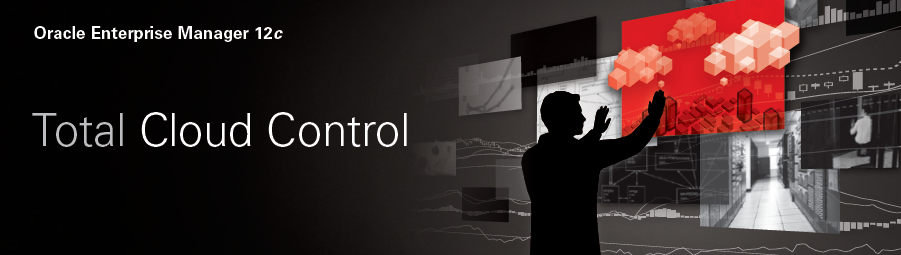 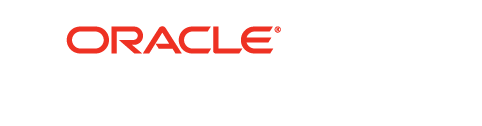 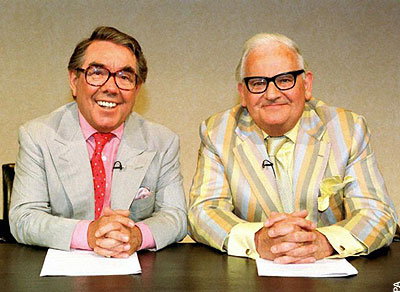 Oracle Enterprise Manager –Cloud Control 12c
Simon Keys,  The Small Ronnie
Martin Lambert, The Large Ronnie
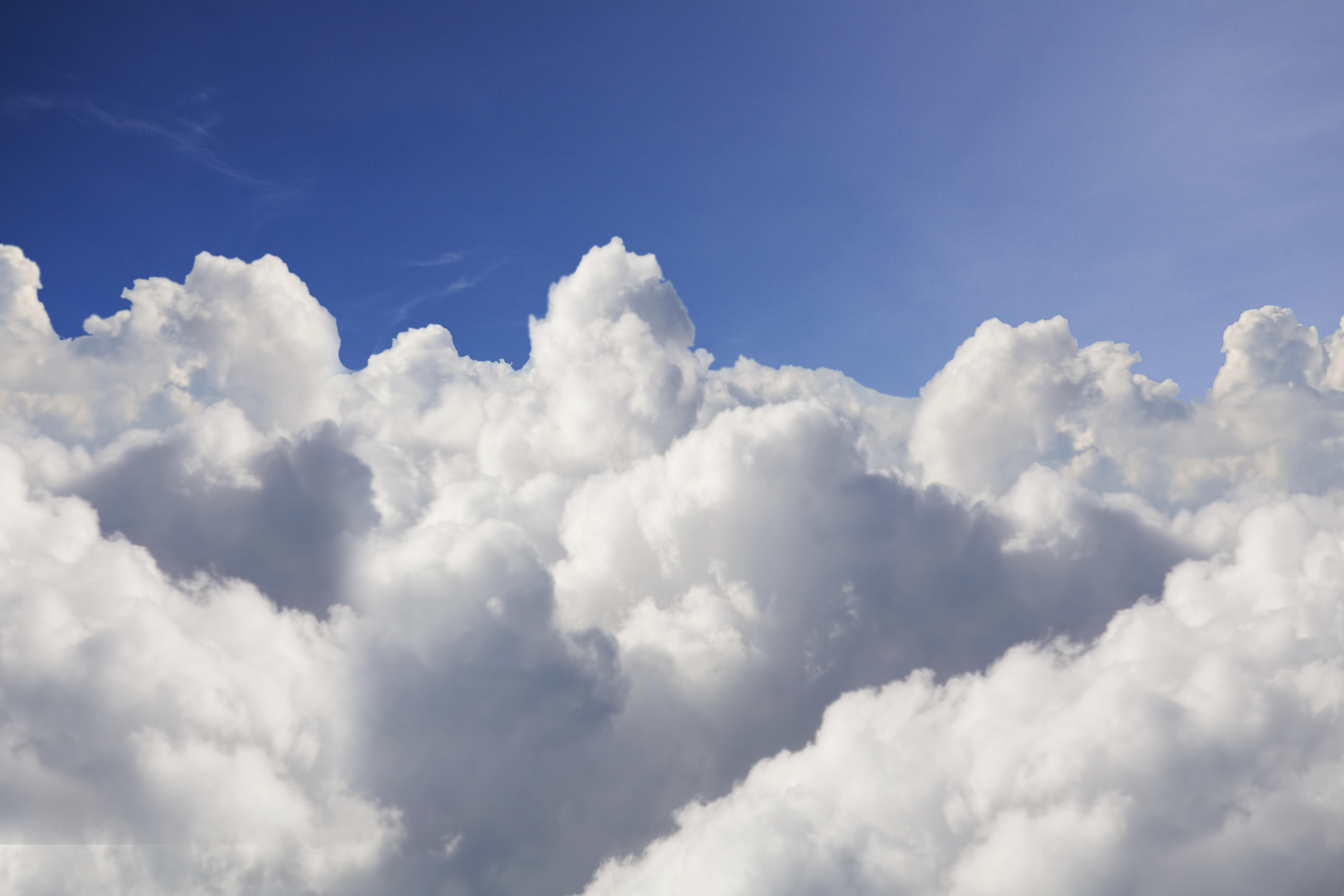 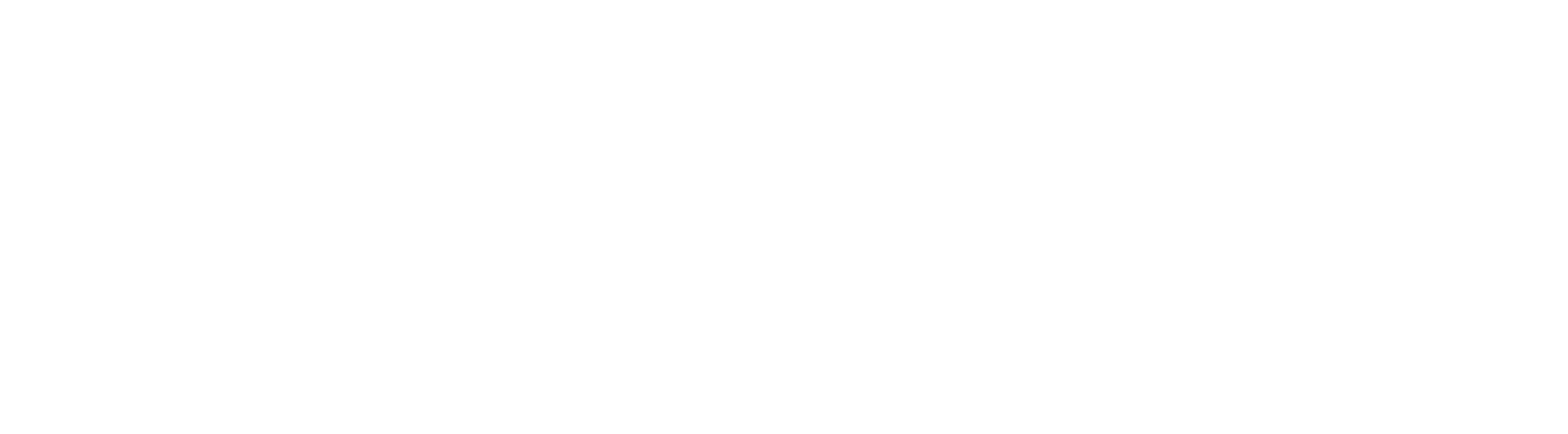 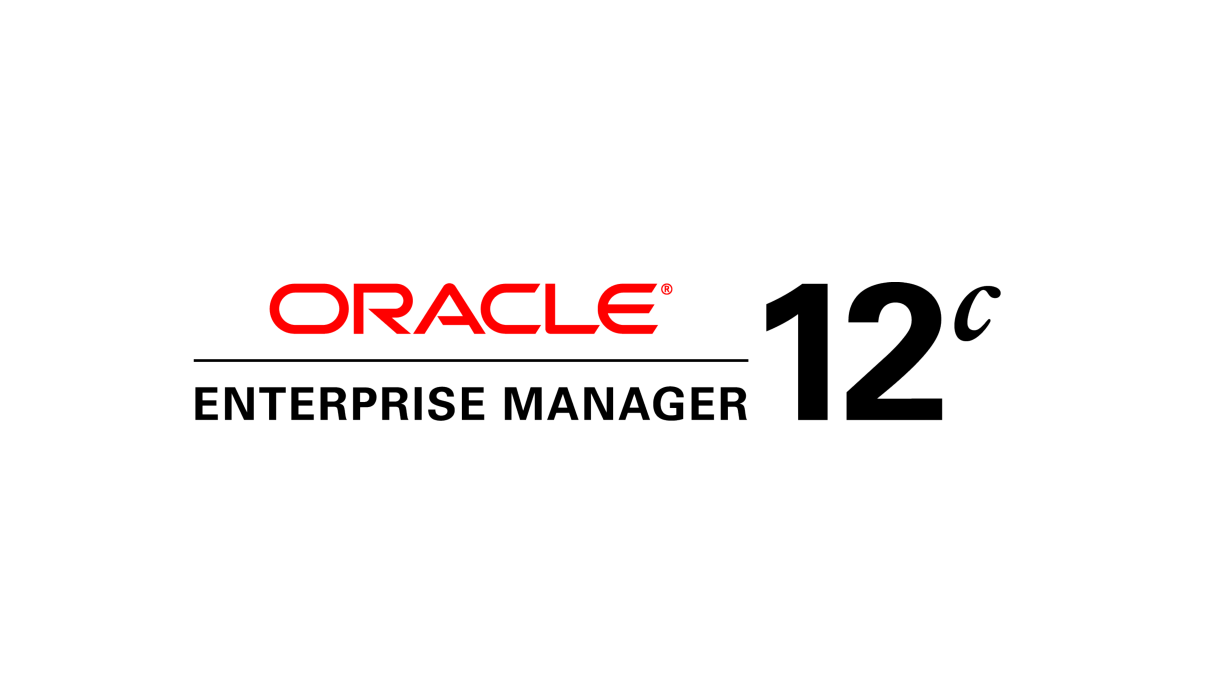 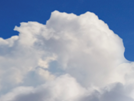 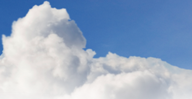 4,000,000 
development hours
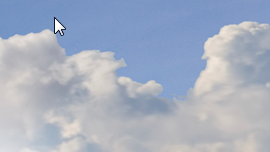 200 major features
500 
enchancement
requests
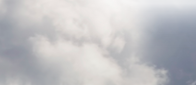 100,000 regression tests
every night
Roadmap to Database Cloud
Cloud
Customers
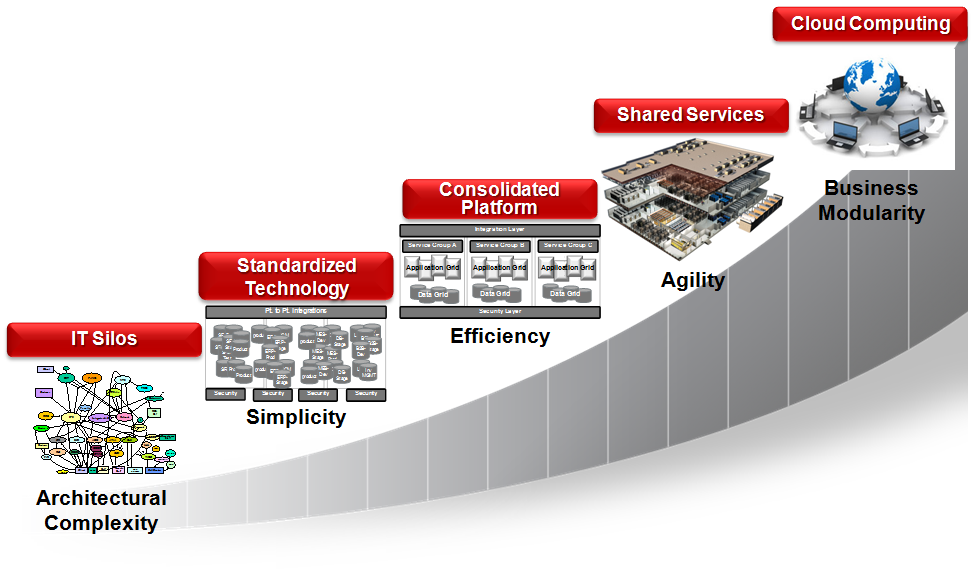 DBaaS
Customers
Consolidation
Customers
Oracle                    DB-as-a-Service
Oracle DB Service Catalog
Consolidate on optimized platforms e.g. Exadata
Standardize on  Oracle
Heterogeneous  DB Environments
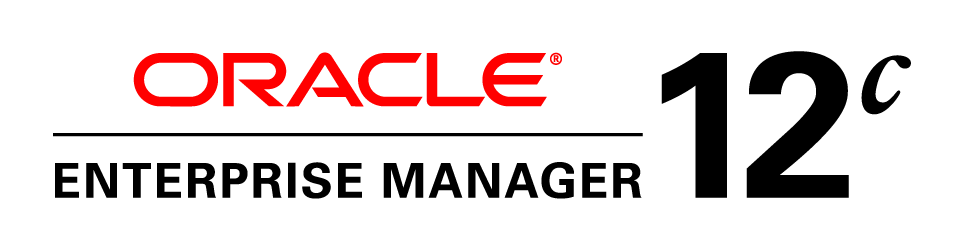 Total Cloud Control
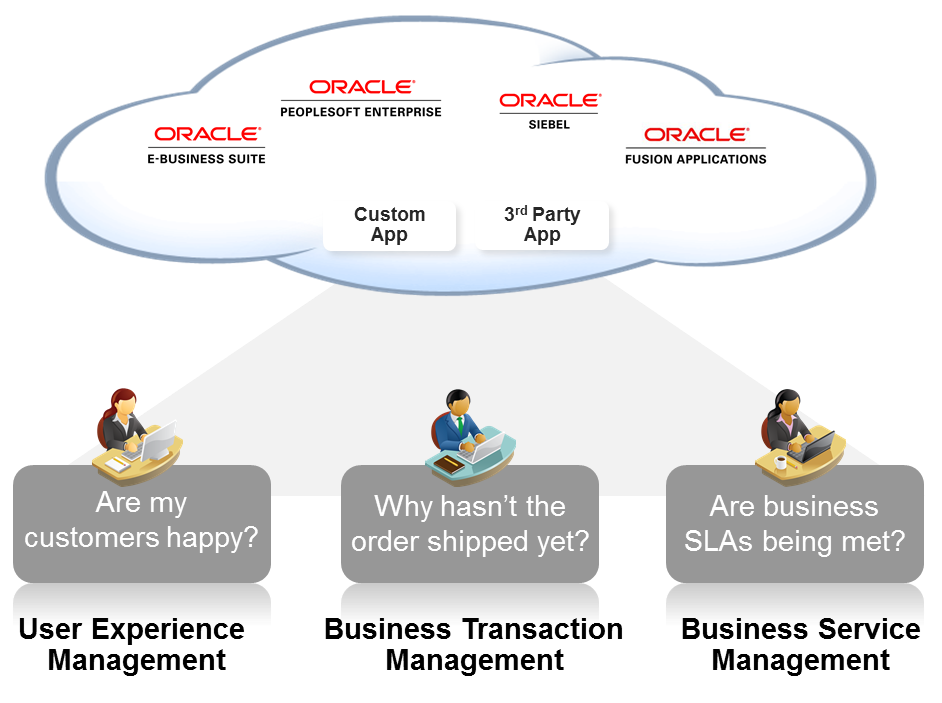 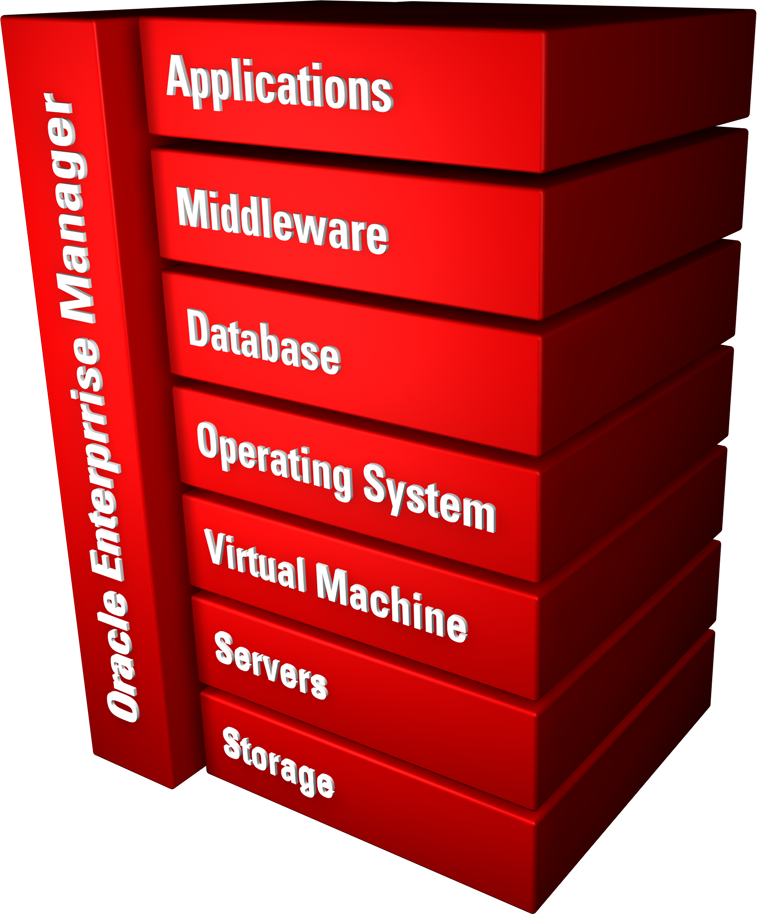 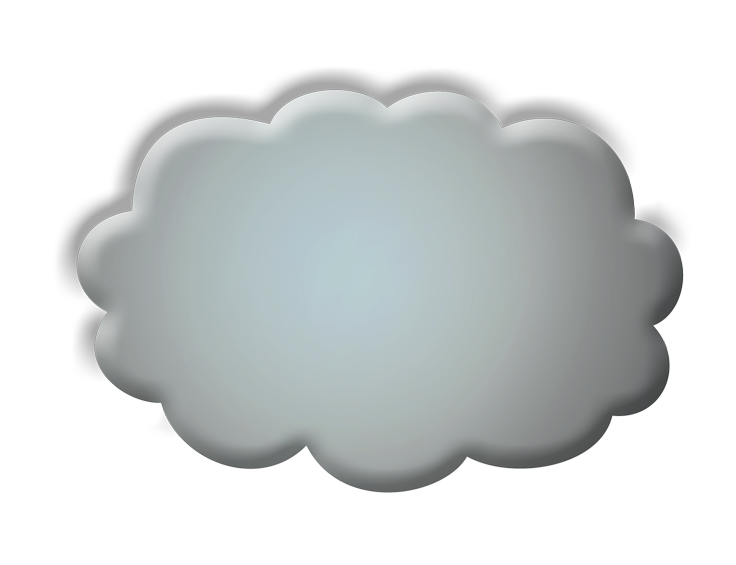 Integrated Cloud Stack Management
Business-Driven Application Management
Complete Lifecycle Management
|
|
Simple and Automated
Business Driven
Self-Service IT
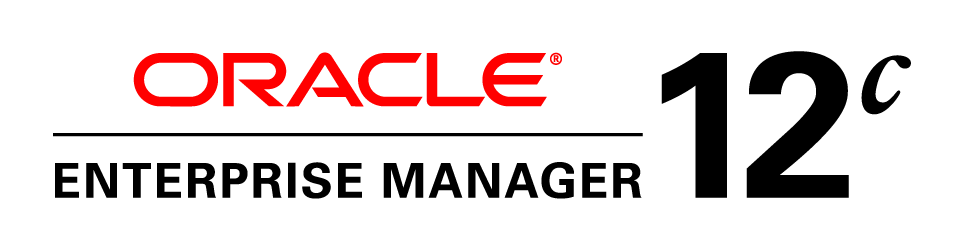 MANAGING DATABASES IN PRIVATE CLOUDS
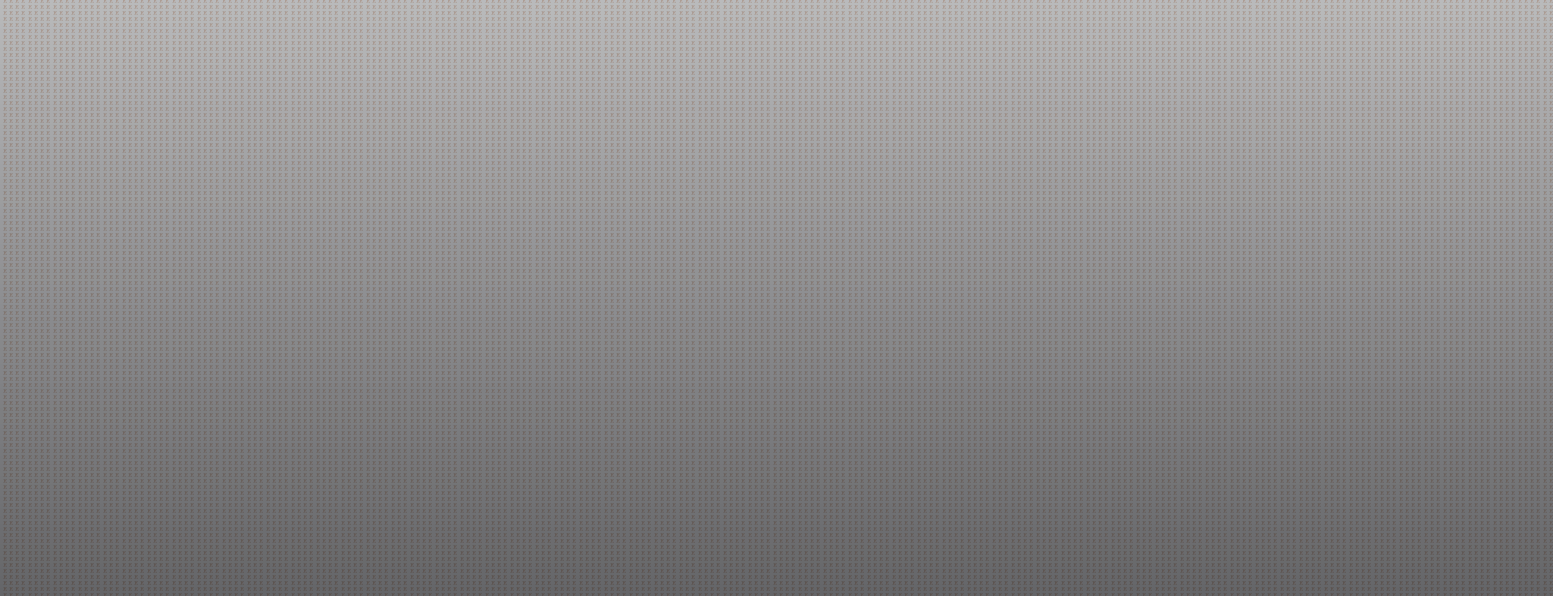 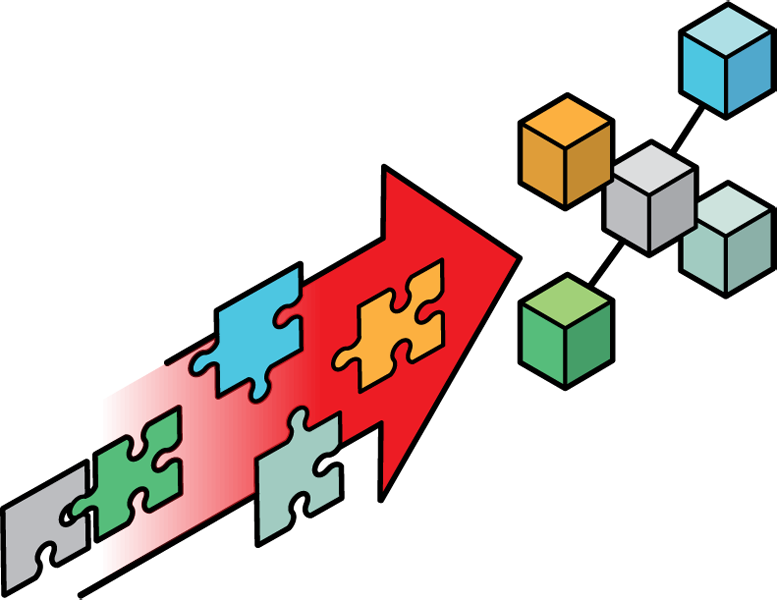 ENGINEERED SYSTEMS
DATABASECLOUD SERVICES
PERFORMANCE
CHANGE MANAGEMENT
Deliver Highest Service Quality with Lowest Risk & Effort
Consolidation Planner
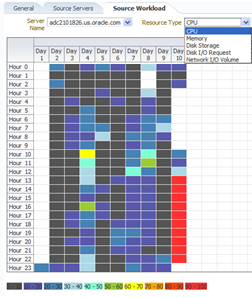 Leverages resource utilization and configuration data from Enterprise Manager repository
CPU, memory, storage, network
Over a representative period

Administrator specifies servers and constraints for workload migration
Physical/virtual servers
Existing/planned servers
Business/technical constraints

Detailed analysis on different scenarios of consolidated workloads
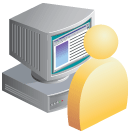 Consolidation Planner
[Speaker Notes: E9604126690&userreg=n]
Exadata ManagementIntegrated Management of Hardware and Software
Hardware view
Schematic of  Storage cells, Database Servers (compute nodes) & switches
Hardware components alerts
Software/system view
Performance, availability, usage by databases, services, clusters
Software alerts from db, cluster, ASM
Topology view of DB systems/clusters
Configuration view
Version summary of all components along with patch recommendations
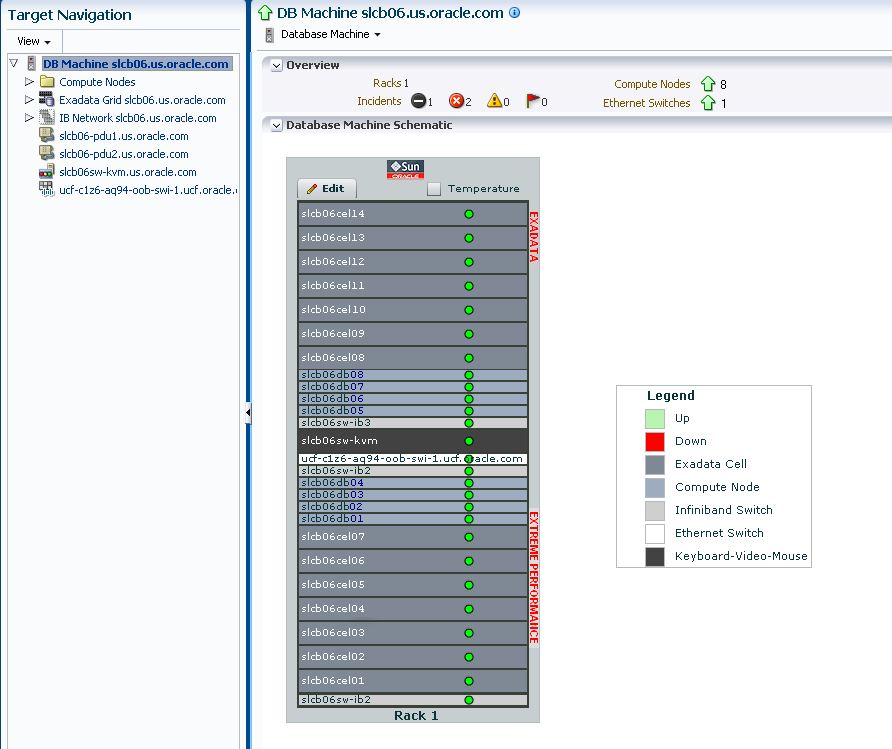 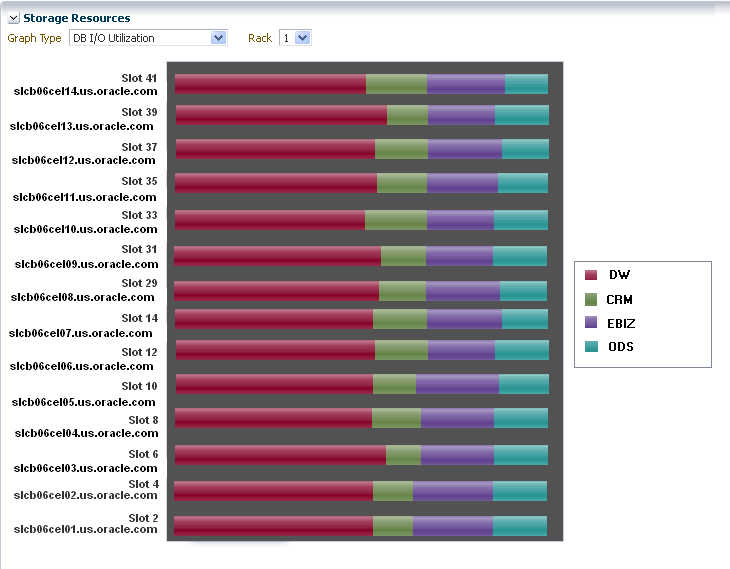 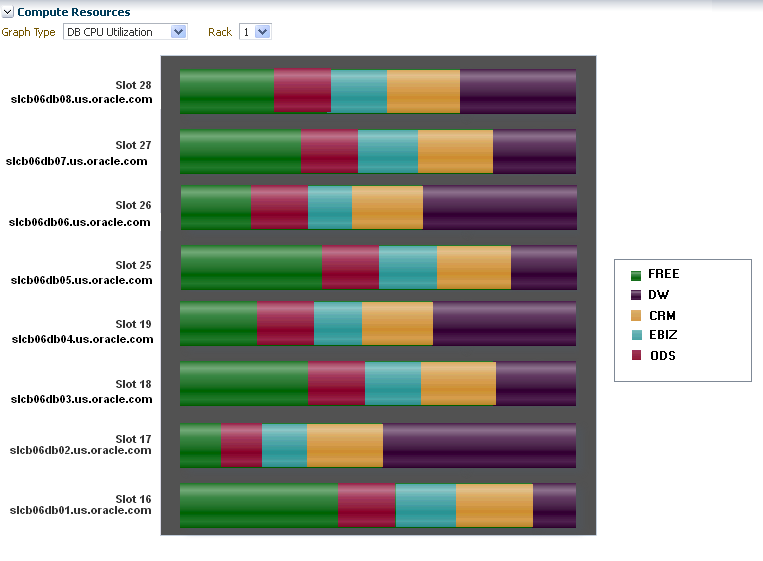 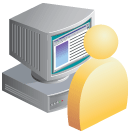 Exadata Plug In
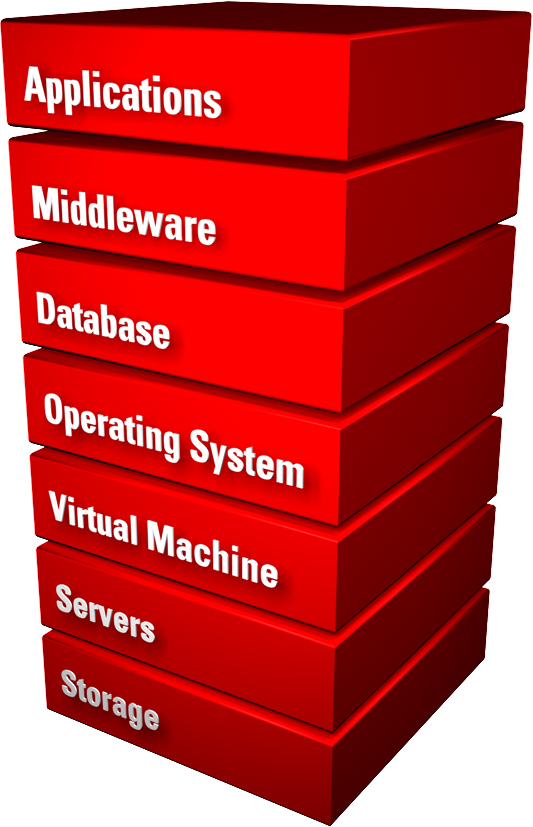 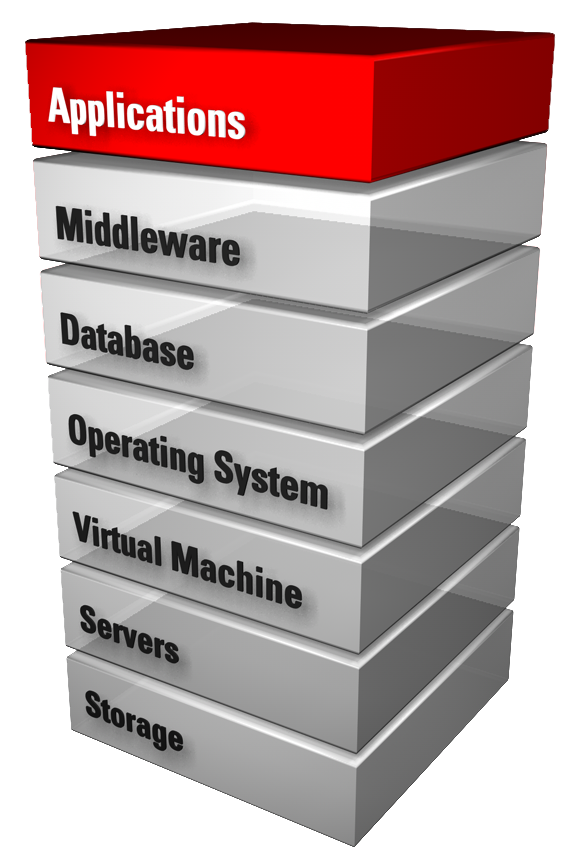 New Massively Scalable FrameworkRobust, Extensible and Secure
Better performance and scalability
Self-update
Enhanced security
New web 2.0 user interface
Powerful configuration management
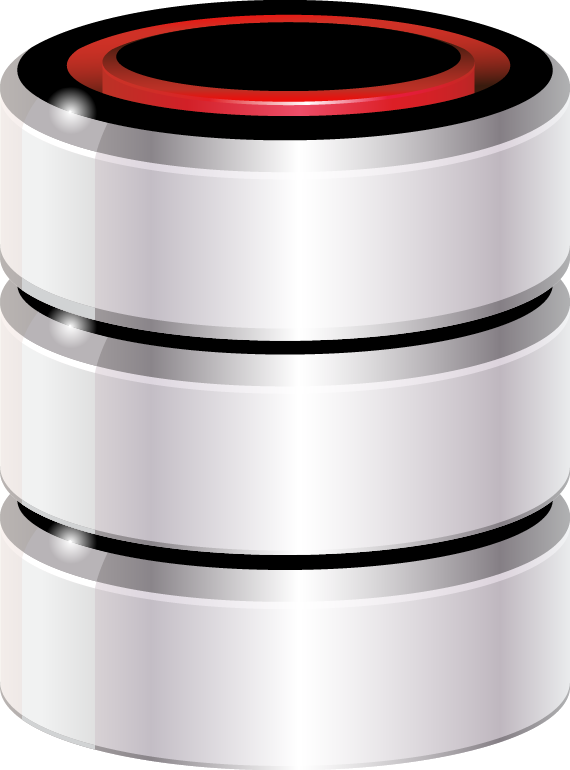 My Oracle Support
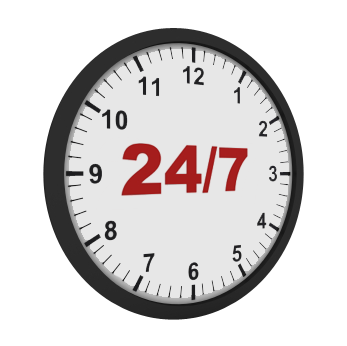 Host 1
Plug-Ins  (Database, FMW, Fusion Apps, . .)
Agent
DB Plug-In
FMW Plug-In
Monitoring
Database
Web Logic
Auto-Push
Management Services
Host 2
Configuration Management
Agent
FMW Plug-In
FA Plug-In
Task Automation
Web Logic
Fusion Apps
Oracle Enterprise Manager
Security
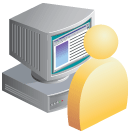 Plug in Architecture
Oracle Enterprise Manager 12c
Cloud Lifecycle Management
Plan
Optimize
Meter, Charge and Optimize Services
Meter resource utilization and cloud usage
Optionally chargeback to application owners, end-users, and/or business departments
Optimize cloud performance, capacity, QOS, agility, geography, people, costs…
Setup
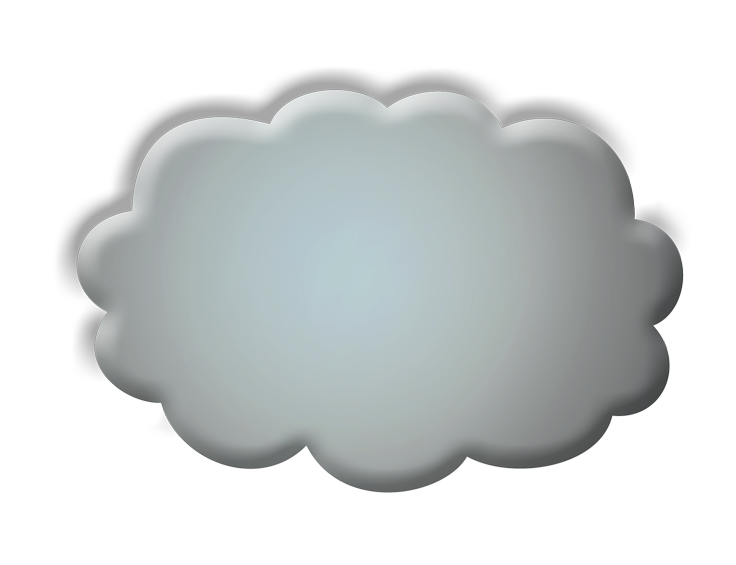 Meter &Charge
Applications and
 Business Services
Platform as a Service
Build
DBaaS
MWaaS
DBaaS
MWaaS
Infrastructure as a Service
Manage
Test
Monitor
Deploy
[Speaker Notes: - j]
Metering and Chargeback
App-to-Disk Resource Metering
VM Guests, Database, Web Logic Server, Host
Composite Target: aggregation over supported target types
CPU, Memory, Storage, Network Bandwidth
Database transactions, SQL Executions, etc.
Mid Tier resource usage
Application/Activity metering (planned)
User Defined Chargeback Plan
Usage-based items (Resource and Activity)
Configuration-based items
Fixed-cost items
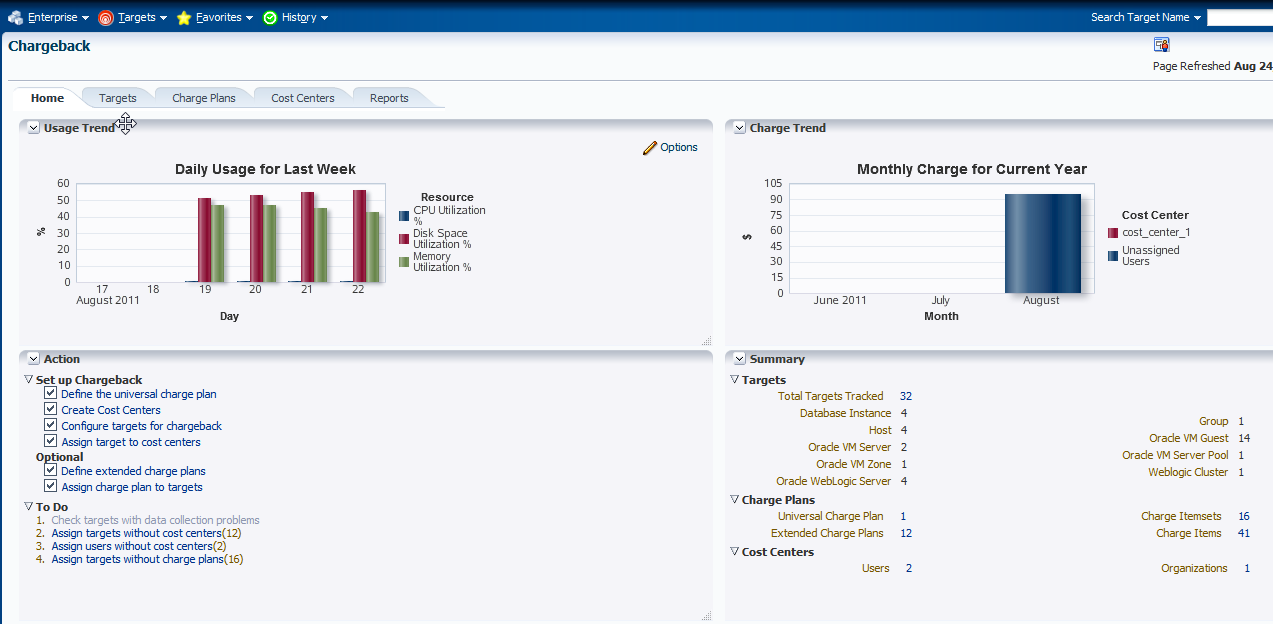 Chargeback Metrics
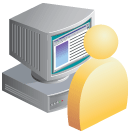 Metering and Chargeback
Real-Time ADDM
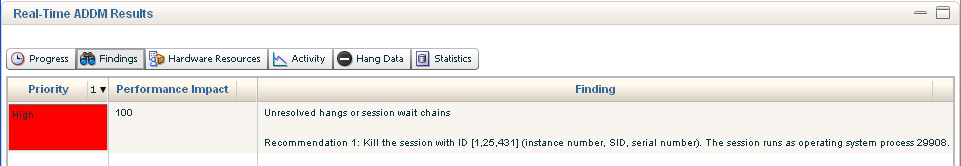 Real-time analysis of hung or slow database systems
 Holistically identify global resource contentions and deadlocks
 Quantified performance impact
 Precise, actionable recommendations
 Provide cluster-wide analysis for RAC
[Speaker Notes: {MUGHEES}
New in EM12c Real-time ADDM]
Real-Time ADDM
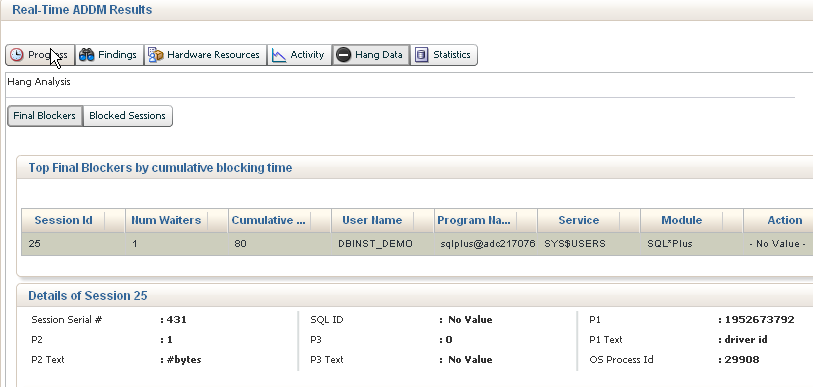 Real-time analysis of hung or slow database systems
 Holistically identify global resource contentions and deadlocks
 Quantified performance impact
 Precise, actionable recommendations
 Provide cluster-wide analysis for RAC
[Speaker Notes: {MUGHEES}]
Active Session History (ASH) Analytics
Advanced analysis with graphical ASH report
Select any time period for analysis
Analyze performance across many dimensions
Provides visual filtering for recursive drill-downs
Different visualizations: Stacked chart or Tree Map
Collaborate with others using Active Reports
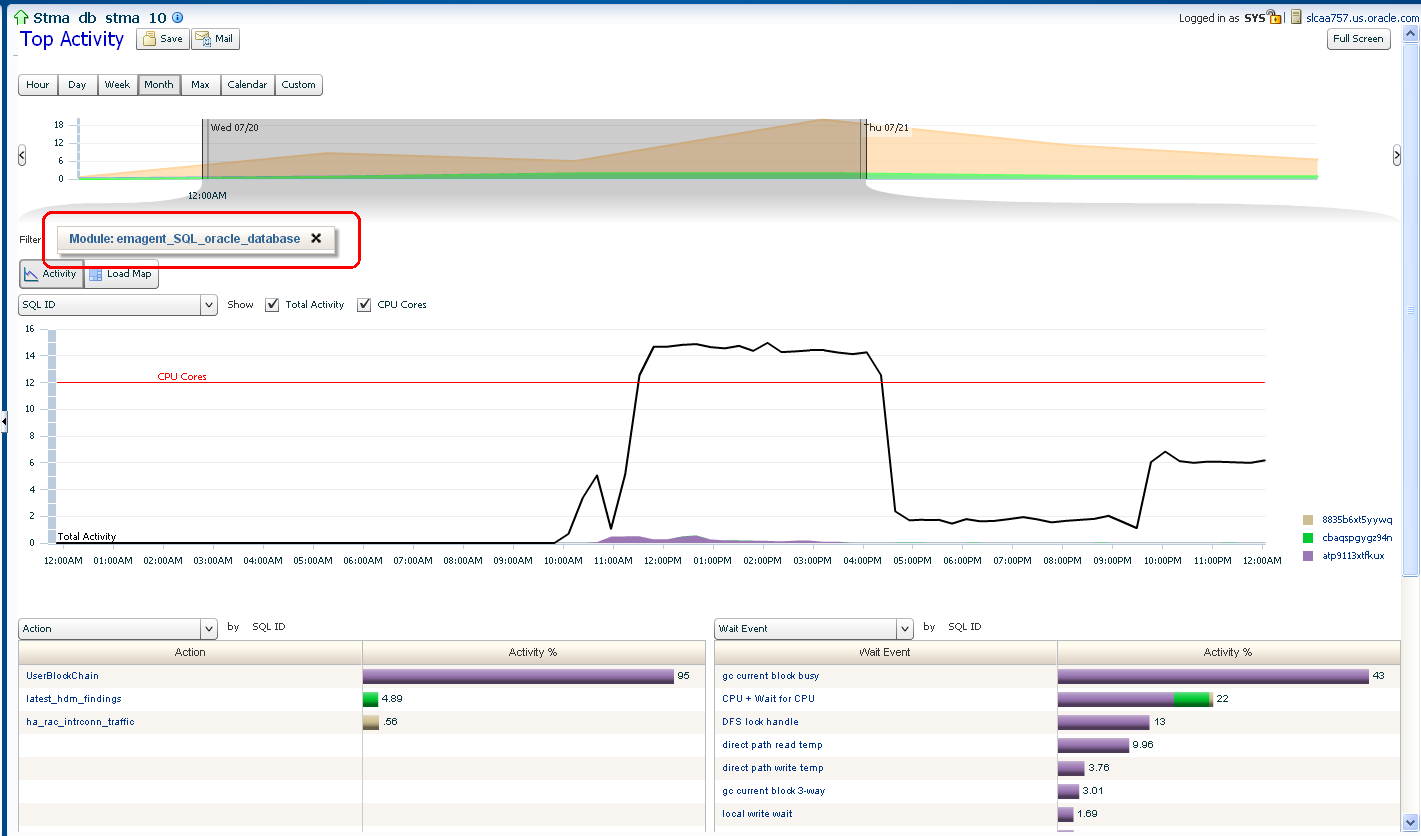 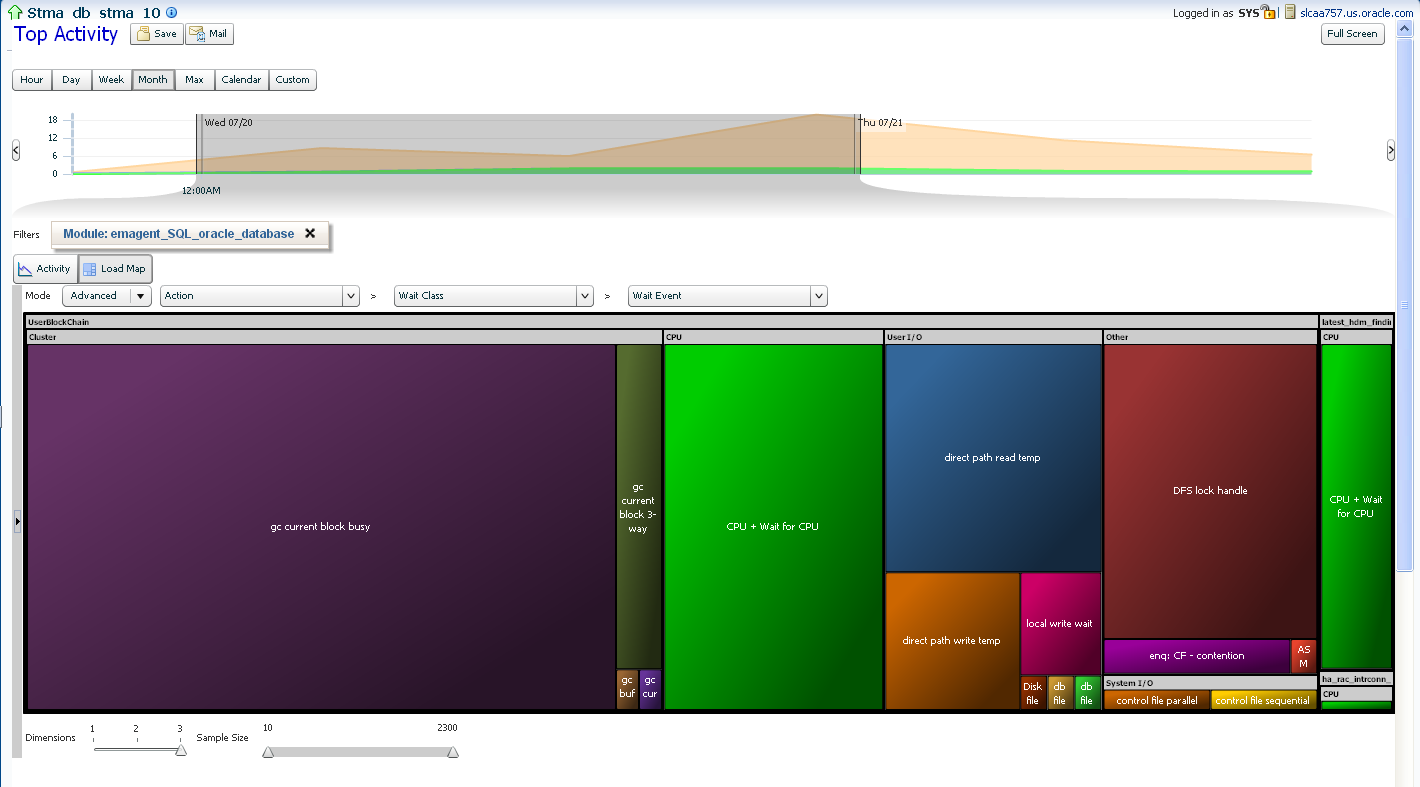 [Speaker Notes: {MUGHEES}]
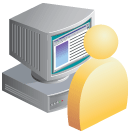 Realtime ADDM / ASH Analytics
Q&A
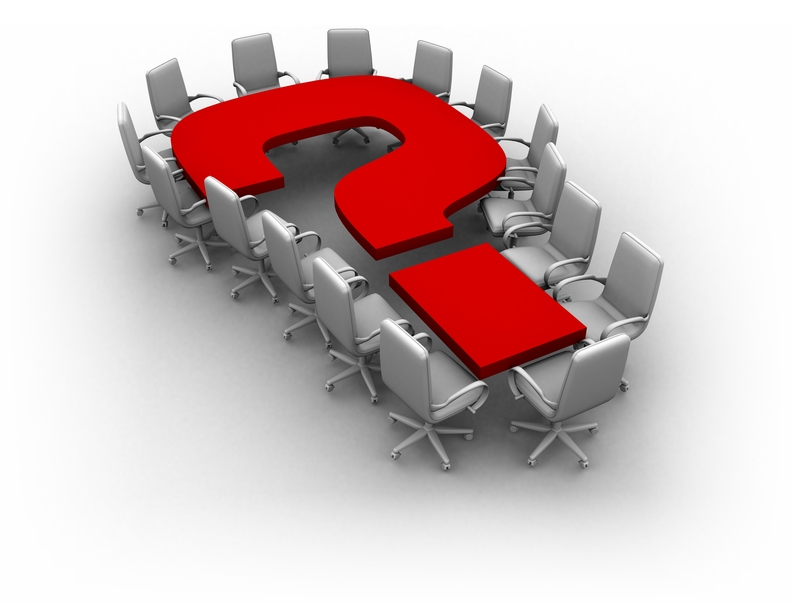 Corbett: So it's "Goodnight" from me.
Barker: And it's "Goodnight" from him.
Both: Goodnight!
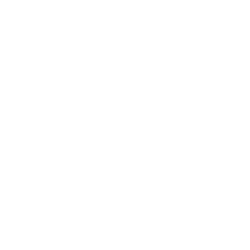 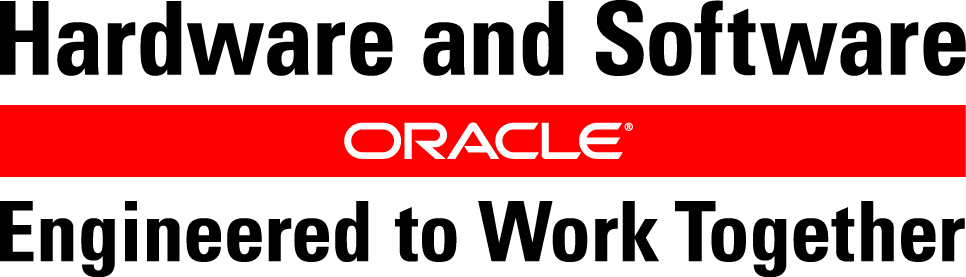 Corbett: So it's "Goodnight" from me.

Barker: And it's "Goodnight" from him.

Both: Goodnight!